COVID-19 Safety Management Systems requirements for organizations
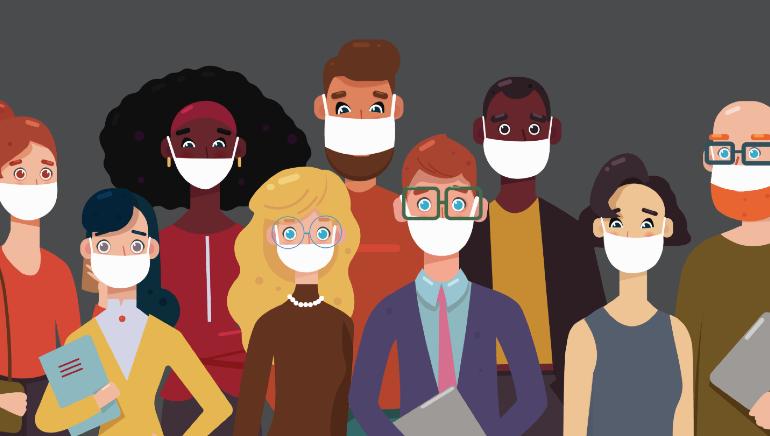 Copyright, WINyana Transformation PLC, April,2020
1
Overview
What is SLS 1672: 2020?

Why SLS 1672: 2020? 

Who should comply with this standard? 

Advantages of SLS 1672: 2020
Copyright, WINyana Transformation PLC, April,2020
2
What is SLS 1672: 2020?
Sri Lanka Standard (SLS) 1672 is the newly introduced standard which was published by Council of the Sri Lanka Standards Institution on 2020-05-20.
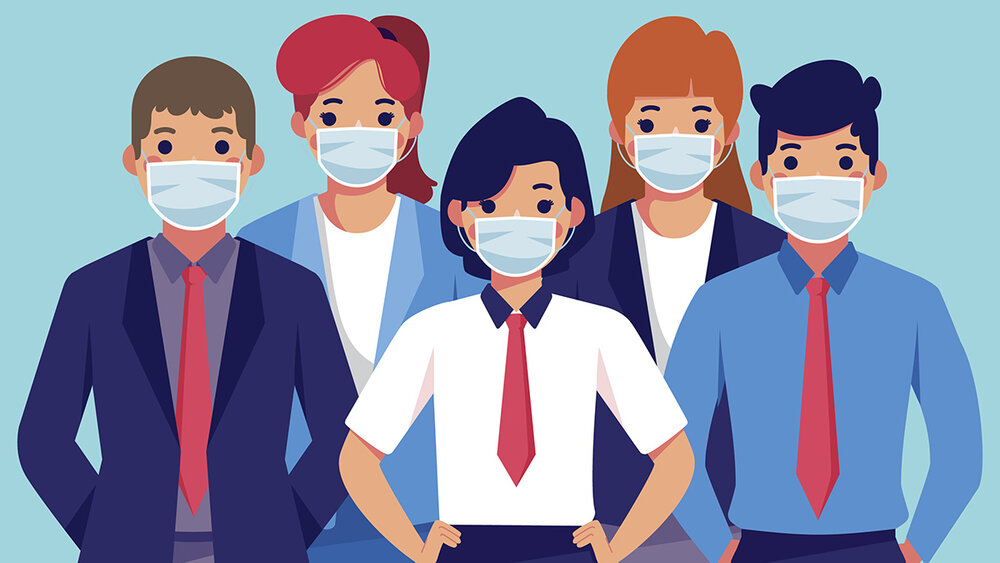 This standard presents COVID-19 safety management system requirements for organizations.
Copyright, WINyana Transformation PLC, April,2020
3
Why SLS 1672: 2020?
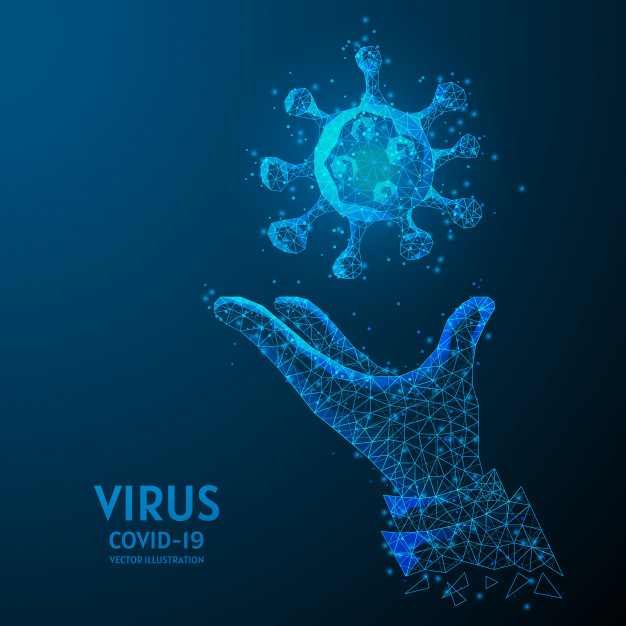 COVID is highly contagious and deadly.

COVID-19 safety management system preserves the safety of your organization.
Copyright, WINyana Transformation PLC, April,2020
4
Who should comply with this standard?
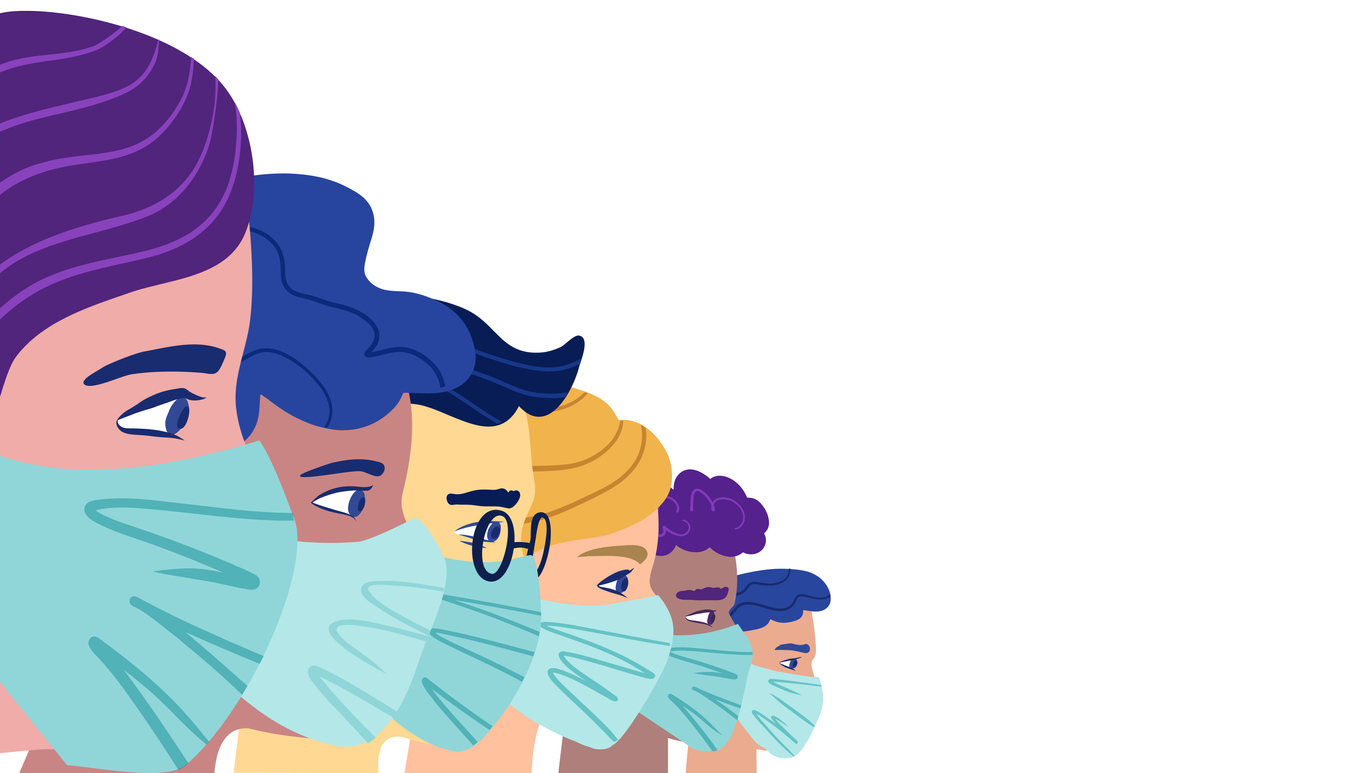 This standard is applicable to all organizations, regardless of type, size or nature.
Copyright, WINyana Transformation PLC, April,2020
5
Advantages of SLS 1672: 2020
Control of COVID risk
Global recognition 
Attract customers and business
Gives a co-competence to outperform  
Brings confidence to staff, and other interested parties to be with you
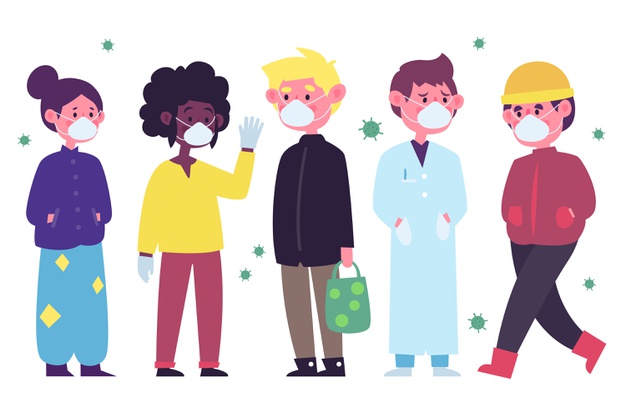 Copyright, WINyana Transformation PLC, April,2020
6
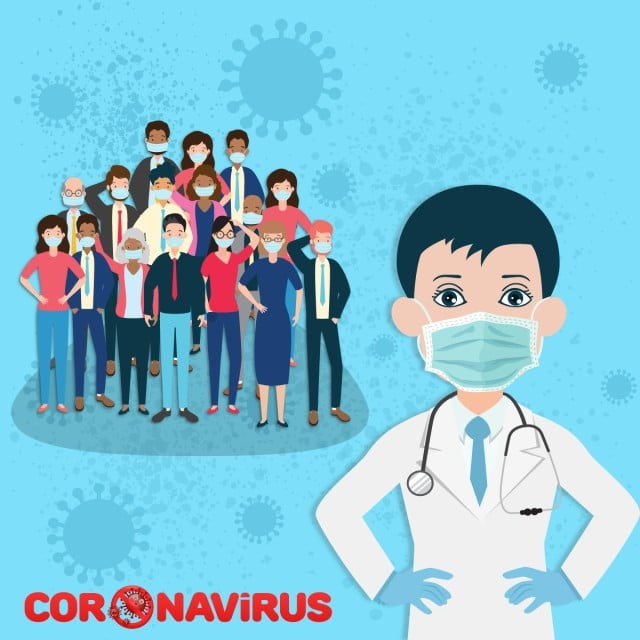 Thank you!
Prevention is always better than cure!!!
Copyright, WINyana Transformation PLC, April,2020
7